My life
by elias mendoza
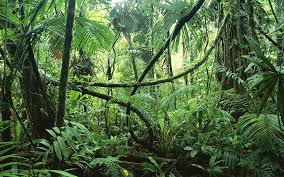 I am from I pod’s and earphones and laptops  I’m from the jungle , court
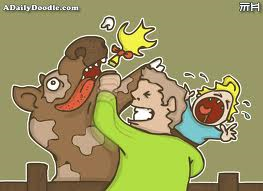 
I’m from “don’t hit your sister”to “ go clean your room”    from dad to mom I am from “be quiet” and “go do your work!”   and from
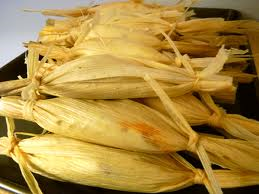 I’m from “don’t lose your phone’’ and “never break a promice ”   and “the sky is the limit” I am from eating tamales I am from san Francisco and Guatemala
Akayah burmbra
I’m from the storyteller and in a tone of distance regret and the storyteller , I’m from writing stories I’m from Akyah , Burma and British rice and beverage									from  Mary Frances Marcer 						was charged by a cow
